スライスに基づく凝集度を用いたメソッド抽出支援手法の実験的評価
○山口 佳久1，吉田 則裕2，後藤 祥1，井上 克郎1
1大阪大学
2奈良先端科学技術大学院大学
1
[Speaker Notes: 今からスライスに基づく凝集度を用いたメソッド抽出支援手法の実験的評価について大阪大学の山口が発表します．
よろしくお願いします．]
研究概要
メソッド抽出リファクタリング支援手法が有効かを調査するための基準を提案

オープンソースソフトウェア上でメソッド抽出が行われた範囲を特定する基準を提案

メソッド抽出が行われた範囲と，支援手法を適用して得られるメソッド抽出候補を比較
[Speaker Notes: まず，研究概要です．
本研究では，メソッド抽出リファクタリング支援手法が有効かを調査するための基準を提案しました．
次に，オープンソースソフトウェア上でメソッド抽出が行われた範囲を特定する基準を提案しました．
また，メソッド抽出が行われた範囲と，支援手法を適用して得られるメソッド抽出候補を比較しました．]
リファクタリング
外部から見た動作を保ったまま，内部構造を整理する作業
メソッド抽出リファクタリング
複数の機能を持つ長いメソッドの一部を，メソッドとして抽出する作業
保守性の向上
メソッド抽出
[Speaker Notes: それでは研究内容に移りたいと思います．
最初にリファクタリングについて説明します．
リファクタリングとは外部から見た動作を保ったまま，内部の構造を整理する作業のことを言います
代表的なリファクタリングにメソッド抽出があります．
メソッド抽出リファクタリングとは，複数の機能を持つ長いメソッドの一部を，メソッドとして抽出する作業のことを言います．
メソッド抽出リファクタリングを行うことによってソースコードの保守性が向上します．]
メソッド抽出リファクタリングの難しさ
メソッド抽出する範囲をどのように定めるか？
public String statement(){
 　　 Enumeration rentals = _rentals.elements();
 　　 int renterPoints = 0; 
 　　 While (rentals.hasMoreElements()) {
  　　　Rental each = (Rental)rentals.nextElement();
 　　 　if (each.getMovie().getPriceCode()
  　　　　== Movie.NEW_RELEASE)
 　　 　　rentalPoints = renterPoints + 2;
 　　 　else
  　　　　rentalPoints++;
  　　}
  　　double totalAmount = 0;
  　　String result = "Rental Record\n";
  　　While (rentals.hasMoreElements()){
  　　　Rental each = (Rental)rentals.nextElement();
  　　　double thisAmount = each.getCharge();
  　　　result = result + each.getMovie().getTitle()
  　　　　　+ "\t" + String.valueOf(this) + "\n";
  　　　totalAmount = totalAmount + thisAmount;　・・・
メソッド抽出候補１(初期化)
メソッド抽出候補2(繰り返し処理)
メソッド抽出候補3(初期化+繰り返し処理)
どこを1つの処理として捉えるか??
非熟練者は判断することが困難
[Speaker Notes: しかし，メソッド抽出リファクタリングを行うためには考慮しなければいけない点があります．
それはメソッド抽出する範囲をどのように定めるかです．
まず，スライドに提示しているようなソースコードにおいて，メソッド抽出を行うとします．
変数の初期化を一つの処理と捉えれば，候補1のようなメソッド抽出を行います．
繰り返しの部分を一つの処理と捉えれば，候補2のようなメソッド抽出を行います．
変数の初期化及び繰り返しの部分を一つの処理と捉えれば，候補3のようなメソッド抽出を行います．
このように，メソッド抽出はどこを一つの処理として捉えるかによって，候補がいくつも考えられます．
しかし，非熟練者は知識や経験が熟練者に比べて浅いので1つの処理だと判断することが困難であると考えられます．
そこで，メソッド抽出するための基準を与える必要があります．]
既存研究におけるメソッド抽出支援
メソッド抽出リファクタリングのための凝集度メトリクスを提案[1]
凝集度
ソースコードの機能的なまとまり度合いを表す指標
3つの凝集度メトリクスを使用
FTightness
FCoverage
FOverlap
協調度:小
協調度:大
[1] 後藤ら,”差分を含む類似メソッドの集約支援ツール” ,情報処理学会論文誌,vol. 54,No.2, 2013.
[Speaker Notes: そこで，既存研究で，ソースコードの機能的なまとまり度合いを表す指標である凝集度を使って，メソッド抽出を支援する手法を我々は提案しました．
それぞれ，Ftightness,Fcoverage,Foverlapという3つの凝集度メトリクスを使用したメソッド抽出支援を行います．
この３つの凝集度メトリクスはプログラムスライスを用いて求めます．]
プログラムスライスを用いた凝集度メトリクス
int permutation(int a, int b) {
  int i;
  int result = 1;
  for (i = 0; i < b; i++) {
    result = result * a;
    a = a – 1;
  }
  return result;
}
1
2
3
4
5
6
7
8
9
SLa
SLb
SLint
|
|

|
|
|
|

|
|
|

|
SLresult
|
|
|
|
|

|
resultを起点とした
後ろ向きスライス
すべてのスライスの積集合
引数a,bを起点とした前向きスライス
[Speaker Notes: それでは，次にプログラムスライスを用いた凝集度メトリクスの求め方について説明します．
たとえば図のようなメソッドがあるとします．
最初に，引数a,bを起点とする前向きスライスを調べます．
次に，返り値resultを起点とする後ろ向きスライスを調べます．
調べたスライスに対する積集合を求めます．]
プログラムスライスを用いた凝集度メトリクス
int permutation(int a, int b) {
  int i;
  int result = 1;
  for (i = 0; i < b; i++) {
    result = result * a;
    a = a – 1;
  }
  return result;
}
1
2
3
4
5
6
7
8
9
SLa
SLb
SLint
|
|

|
|
|
|

|
|
|

|
SLresult
|
|
|
|
|

|
スライスがメソッドを
カバーしている割合
スライス同士の重なり具合を表す
すべてのスライスが関係している文の割合
FTightness
FOverlap
FCoverage
[Speaker Notes: ここから，先ほど紹介した3つのメトリクスを求めます．
Ftightnessは文全体の数に対する全スライスの割合になります．
Fcoverageは各スライスに対して文全体の数に対するスライスの割合を求め，その平均の値となります．
Foverlapは各スライスに対して全スライスの割合を求め，その平均の値となります．]
凝集度を使用したメソッド抽出リファクタリング
凝集度の高いコード片の抽出を推薦する
public String statement(){
 　　 Enumeration rentals = _rentals.elements();
 　　 int renterPoints = 0; 
 　　 While (rentals.hasMoreElements()) {
  　　　Rental each = (Rental)rentals.nextElement();
 　　 　if (each.getMovie().getPriceCode()
  　　　　== Movie.NEW_RELEASE)
 　　 　　rentalPoints = renterPoints + 2;
 　　 　else
  　　　　rentalPoints++;
  　　}
  　　double totalAmount = 0;
  　　String result = "Rental Record\n";
  　　While (rentals.hasMoreElements()){
  　　　Rental each = (Rental)rentals.nextElement();
  　　　double thisAmount = each.getCharge();
  　　　result = result + each.getMovie().getTitle()
  　　　　　+ "\t" + String.valueOf(this) + "\n";
  　　　totalAmount = totalAmount + thisAmount;　・・・
FTightness高
FOverlap高
FTightness高
[Speaker Notes: では実際に凝集度を使用したメソッド抽出リファクタリングがどのように行われているのか説明します．
この手法は凝集度を計測し，値の高いコード片をメソッド抽出候補として推薦します．
例えば，緑と紫の候補の凝集度を計測したとき，Tightnessが高かったのでメソッド抽出候補として推薦する．
赤の候補の凝集度を計測したとき，Overlapが高かったのでメソッド抽出候補として推薦する等が考えられます．]
問題提起
メソッド抽出リファクタリングにおける，凝集度メトリクスの定量的な評価尺度が提案されていない



どのメトリクスを用いるべきか判断が困難
メトリクスの閾値を決定するのが困難
[Speaker Notes: しかし，メソッド抽出リファクタリングにおいて，凝集度メトリクスの定量的な評価尺度が提案されていません．
凝集度を使用したメソッド抽出リファクタリングにおいてどのメトリクスを用いるべきか判断が困難である，どの程度メトリクスが高ければメソッドとして抽出すべきか判断が困難であるということが言えます
つまり，有用なメソッド抽出が与えられたときに，凝集度メトリクスが推薦するメソッド抽出との類似性を定義することが困難であるということです．]
研究目的
評価方法を定める
提案する評価方法と評価基準を，リファクタリング事例に適用
オープンソースソフトウェアからリファクタリング事例を収集
収集した事例を有用なメソッド抽出リファクタリングとして適合率と再現率を計測
[Speaker Notes: そこで，提案した評価の方法を実際のリファクタリング事例に適用して実験を行いました．
そのためにまず，実際のリファクタリング事例をオープンソースソフトウェアから収集しました．
また，収集した事例を有用なメソッド抽出リファクタリングとして適合率，再現率の計測を行いました．]
アプローチ
凝集度メトリクスに対する適合率及び再現率の定義
適合率:推薦されたコード片における，有用なメソッド抽出候補の割合
再現率：有用なメソッド抽出リファクタリングにおける，推薦された有用なメソッド抽出候補の割合
推薦されたコード片の集合
有用なメソッド抽出リファクタリングの集合
推薦された有用なメソッド抽出候補の集合
[Speaker Notes: 次に，適合率及び再現率について説明します．
適合率とは推薦されたコード片における有用なメソッド抽出リファクタリングの割合と定義しました．
このピンクの円が支援手法が提示するコード片の数になります．
この水色の円が正解となるメソッド抽出リファクタリングの数になります．
そして，水色とピンクの共通部分が，支援手法が見つけることのできた正解とします．
ピンクの円に対する共通部分の割合が適合率となります．]
アプローチ
凝集度メトリクスに対する適合率及び再現率の定義
適合率:推薦されたコード片における，有用なメソッド抽出候補の割合
再現率：有用なメソッド抽出リファクタリングにおける，推薦された有用なメソッド抽出候補の割合
推薦されたコード片の集合
有用なメソッド抽出リファクタリングの集合
推薦された有用なメソッド抽出候補の集合
[Speaker Notes: 次に再現率とは有用なメソッド抽出リファクタリングにおける，推薦された有用なメソッド抽出候補の割合を言います．
適合率と同様に考えて，
青の円に対する共通部分の割合が再現率となります．]
アプローチ
有用なメソッド抽出リファクタリング基準の提案
行の削除，追加が行われたメソッドと新規に追加されたメソッドの類似度を定義
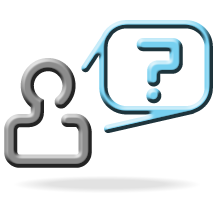 [Speaker Notes: また，有用なメソッド抽出リファクタリング基準の提案をしました．
メソッド抽出が行われるということは，行の削除，追加が行われたあるメソッドと，新規に追加されたメソッドが存在するということになります．
変更が行われた部分と，新規に追加されたメソッドとの類似度を定量的に評価しました．
その類似度を基に，有用なメソッド抽出リファクタリングを定義しました．]
提案する評価手法の手順
手順1：コード片間の一致率の計測
手順2：適合率と再現率の計測
[Speaker Notes: 次に評価手順についてです．
評価の手順は手順１コード片間の一致率の計測，手順２適合率と再現率の計測となります．]
手順1：コード片間の一致率の計測
メソッド抽出範囲間の重複度合い
CF1とCF2の和集合
行数:9
Iterator it2 = c.getAddressIterator();
    while (it2.hasNext()) {
      AddressModel model = (AddressModel) it2.next();
      Address adr = new AddressImpl();
      adr.setCity(model.getCity());
      adr.setPostalCode(model.getZipPostalCode());
      adr.setPostBox(model.getPoBox());
      adr.setRegion(model.getStateProvinceCounty());
      adr.setStreet(model.getStreet());
      adr.setLabel(model.getLabel());
      exportContact.addAddress(adr);
   }
推薦されたコード片(CF1)
CF1とCF2の積集合
行数:6
有用なメソッド抽出
リファクタリング(CF2)
コード片間の一致率
[Speaker Notes: それでは手順１のコード片間の一致率の計測から説明していきます．
まず，リファクタリング事例から得られるコード片と，推薦されたコード片があります．
この二つのコード片から和集合と積集合を求めます．
コード片間の一致率は和集合に対する積集合の割合なので，この例では一致率は2/3になります．]
手順2：適合率と再現率の計測
適合率の計測
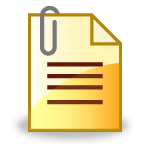 3
0.7
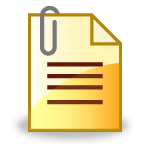 1
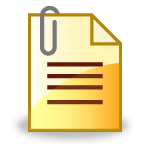 2
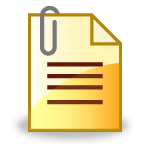 3
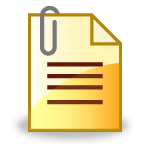 4
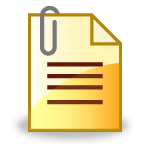 5
有用なメソッド抽出候補
0.4
0.6
0.8
0.7
0.3
一致率
推薦されたコード片
[Speaker Notes: 次に手順２適合率，再現率の計測について説明します．
まず，初めは適合率についてです．
適合率は推薦されたコード片において，一致率が閾値0.7をこえているコード片の割合で表されます．
一致率はコード片同士の類似性を測る指標で，一般的に0.7以上であれば類似性をもつと言えます．
この例では，5つの推薦されたコード片のうち2つが有用なメソッド抽出候補となるので，2/5となります．]
手順2：適合率と再現率の計測
再現率の計測
推薦されたコード片
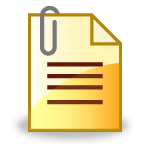 3
リファクタリング1
リファクタリング2
0.7
リファクタリング3
一致率
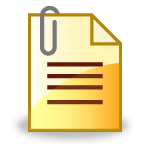 2
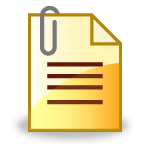 3
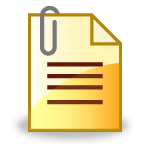 3
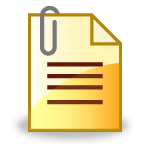 3
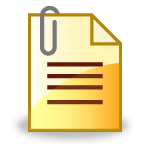 1
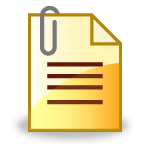 1
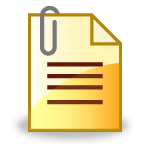 1
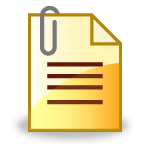 2
0.3
0.7
0.1
0.2
0.3
0.1
0.8
0.7
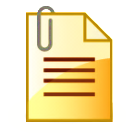 1
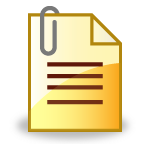 2
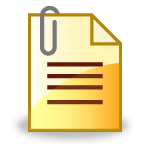 3
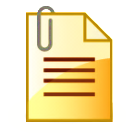 1
:有用なメソッド抽出リファクタリング
[Speaker Notes: 次に再現率の計測についてです．
再現率はリファクタリング事例において，推薦されたコード片の一致率が閾値0.7を超えているかを調べます．
これをすべてのリファクタリング事例で行い，得られた結果が再現率となります．
リファクタリング１，リファクタリング２では推薦されたコード片の一致率が0.7を超えており，リファクタリング３では超えていないので，この場合では再現率は2/3となります．]
実験手順
手順１：メソッド抽出が行われる前のソースコードに，支援手法を適用
手順２：得られたメソッド抽出候補と，メソッド抽出事例を比較
提案した評価基準を用いて比較
変化させる値
凝集度をフィルタリングする閾値
メソッド抽出事例の類似度
[Speaker Notes: 次に実験の手順について説明します．
まず手順１．リファクタリングが行われる前のソースコードに，支援手法を適用します．
すると，支援手法が提示するメソッド抽出候補が得られます．
次に手順２．得られたメソッド抽出候補と，メソッド抽出事例を比較します．
このとき提案した評価基準を用いて比較を行います．
また，比較するときには，凝集度をフィルタリングする閾値，メソッド抽出事例の類似度を変化させて比較を行います．
凝集度をフィルタリングする閾値とは，支援手法で用いる凝集度の値がいくら以上であればメソッド抽出候補として考えられるかという値を示しています．
メソッド抽出事例の類似度は正解集合を決める際の基準となる値です．]
正解集合の収集方法
public String statement(){
 　　 Enumeration rentals = _rentals.elements();
 　


       rentalPoints = getRentalPoints();





  　　double totalAmount = 0;
  　　String result = "Rental Record\n";
  　　While (rentals.hasMoreElements()){
  　　　Rental each = (Rental)rentals.nextElement();
  　　　double thisAmount = each.getCharge();
  　　　result = result + each.getMovie().getTitle()
  　　　　　+ "\t" + String.valueOf(this) + "\n";
  　　　totalAmount = totalAmount + thisAmount;　・・・
public String statement(){
 　　 Enumeration rentals = _rentals.elements();
 　　 int renterPoints = 0; 
 　　 While (rentals.hasMoreElements()) {
  　　　Rental each = (Rental)rentals.nextElement();
 　　 　if (each.getMovie().getPriceCode()
  　　　　== Movie.NEW_RELEASE)
 　　 　　rentalPoints = renterPoints + 2;
 　　 　else
  　　　　rentalPoints++;
  　　}
  　　double totalAmount = 0;
  　　String result = "Rental Record\n";
  　　While (rentals.hasMoreElements()){
  　　　Rental each = (Rental)rentals.nextElement();
  　　　double thisAmount = each.getCharge();
  　　　result = result + each.getMovie().getTitle()
  　　　　　+ "\t" + String.valueOf(this) + "\n";
  　　　totalAmount = totalAmount + thisAmount;　・・・
protected int getRenterPoints(){　　
　　int renterPoints = 0;
　　Enumeration rentals = _rentals.elements();
　　While (rentals.hasMoreElements()) {
　　　Rental each = (Rental)rentals.nextElement();
　　　if (each.getMovie().getPriceCode()
　　　　　== Movie.NEW_RELEASE)
　　　　rentalPoints = renterPoints + 2;
　　　else
　　　　rentalPoints++;
　　}
　　return renterPoints;
　}
[Speaker Notes: 例えば左の図がメソッド抽出前，右の図がメソッド抽出後のソースコードとします．
類似度を計測する際にはメソッド抽出前の抽出範囲と，メソッド抽出後の新規に宣言されたメソッドを比較します．]
正解集合の収集方法
Enumeration rentals = _rentals.elements();
 　　 int renterPoints = 0; 
 　　 While (rentals.hasMoreElements()) {
  　　　Rental each = (Rental)rentals.nextElement();
 　　 　if (each.getMovie().getPriceCode()
  　　　　== Movie.NEW_RELEASE)
 　　 　　rentalPoints = renterPoints + 2;
 　　 　else
  　　　　rentalPoints++;
  　　}
int renterPoints = 0;
　　Enumeration rentals = _rentals.elements();
　　While (rentals.hasMoreElements()) {
　　　Rental each = (Rental)rentals.nextElement();
　　　if (each.getMovie().getPriceCode()
　　　　　== Movie.NEW_RELEASE)
　　　　rentalPoints = renterPoints + 2;
　　　else
　　　　rentalPoints++;
　　}
　　return renterPoints;
[Speaker Notes: したがって，比較する範囲はこの二箇所となります．]
正解集合の収集方法
int renterPoints = 0;
　　Enumeration rentals = _rentals.elements();
　　While (rentals.hasMoreElements()) {
　　　Rental each = (Rental)rentals.nextElement();
　　　if (each.getMovie().getPriceCode()
　　　　　== Movie.NEW_RELEASE)
　　　　rentalPoints = renterPoints + 2;
　　　else
　　　　rentalPoints++;
　　}
　　return renterPoints;
Enumeration rentals = _rentals.elements();
 　　 int renterPoints = 0; 
 　　 While (rentals.hasMoreElements()) {
  　　　Rental each = (Rental)rentals.nextElement();
 　　 　if (each.getMovie().getPriceCode()
  　　　　== Movie.NEW_RELEASE)
 　　 　　rentalPoints = renterPoints + 2;
 　　 　else
  　　　　rentalPoints++;
  　　}
Enumeration rentals
rentals =
= _rentals.elements()
_rentals.elements();
…
Int renterPoints
rentarPoints =
= 0
0;
…
共通部分の割合を求める
[Speaker Notes: ここから二つのソースコードを字句解析し，サイズ２のトークン列を列挙します．
メソッド抽出前のトークン列の集合，メソッド抽出後のトークン列の集合をそれぞれ考え，
この二つの集合の共通部分の割合を出します．
これをメソッド抽出事例の類似度とします．
この類似度が，基準となる値より高いとメソッド抽出されたと判定し，正解集合を加えます．]
実験対象
jEditプロジェクト
プロジェクト概要
種類：テキストエディタ
開発期間:2002年4月12日～2012年1月30日
LOC:177,945
[Speaker Notes: 次に実験対象についてです．
実験対象には次のような事例を用いました．]
FOverlapメトリクスの適合率・再現率
FOverlapメトリクスは，閾値が0や0.9の時，適合率が高くなる傾向にある.
再現率は高い値を維持している
[Speaker Notes: グラフの読み方を説明する
次に結果です．
このグラフはFOverlapメトリクスの適合率，再現率です．
青いグラフは，凝集度をフィルタリングする閾値を変化させた時の適合率の値，赤いグラフは凝集度をフィルタリングする閾値を変化させた時の再現率の値を表します．
適合率については凝集度をフィルタリングする値を0や0.9ほど適合率が高くなる傾向があることがわかりました．
再現率についてはFTightnessやFcoverageほど増減は変化せず，高い値を維持していることがわかりました．つまりFOverlapメトリクスはフィルタリングする凝集度の値に関係なく，開発者がよいと思うメソッド抽出候補を得られるということを意味しています．]
FCoverageの適合率・再現率
FCoverageメトリクスは，閾値が0.3のとき適合率が最も高い
[Speaker Notes: 次はFCoverageの適合率，再現率についてです．
この図を見てもらうとFCoverageが0.3の時適合率，再現率ともに最も高い値が得られました．
つまり，フィルタリングする閾値を適切に決めればFCoverageはメソッド抽出リファクタリングに有効なものだと考えられます．]
FTightnessメトリクスの適合率・再現率
FTightnessは閾値を定めるとよい結果が
得られるなどの特徴を得られなかった．
[Speaker Notes: 次はFTightnessの適合率，再現率についてです．
Ftightnessは閾値を定めるとよい結果が得られるなどの特徴を得ることはできませんでした．
したがって，Ftightnessメソッドはメソッド抽出には不向きであると考えられます．]
類似度別FOverlapの再現率
類似度が低いほどFOverlapメトリクスの再現率は高くなる
[Speaker Notes: 次に類似度別にFoverlapの再現率を見た図です．
この図を見てもらうと類似度が低いほど再現率は高い値を維持できていると考えることができます．
類似度が低いとは，メソッド抽出されたが，その内容に変更が含まれているもの割合が高くなっているということです．
つまり，機能追加される余地が残っているものはOverlapメトリクスを用いるとうまくリファクタリングできるということを意味しています．]
結果
FCoverage
凝集度をフィルタリングする閾値を特定することができれば，よい結果が得られる
FOverlap
凝集度をフィルタリングする閾値を0，0.9にすれば，よい結果が得られる
類似度を低くすれば，よい結果が得られる
FTightness
よい結果が得られなかった
FCoverage，Foverlapが有用な結果が得られることがわかった
[Speaker Notes: 結果をまとめると，
Fcoverageについては，閾値を特定することができれば，よい結果が得られる．
Foverlapについては，閾値を低くする，もしくは高くすれば，よい結果が得られる．類似度を低くすれば，よい結果が得られる．
Ftightnessについてはよい結果が得られなかった．
というようになりました．]
まとめ
メソッド抽出リファクタリングにおける，凝集度メトリクスの評価方法の提案
メソッド抽出リファクタリング事例の選出
提案する評価方法をリファクタリング事例に適用
FCoverageメトリクス及びFOverlapメトリクスが有用なことを示す事例を確認できた
[Speaker Notes: 最後にまとめと今後の課題です．]
今後の課題
大規模ソフトウェアにおけるリファクタリング事例への適用
凝集度メトリクスの値と保守コストの関係性の調査
正解集合の改良
[Speaker Notes: 今後の課題は
大規模ソフトウェアにおけるリファクタリング事例への適用
凝集度メトリクスの値と保守コストの関係性の調査
正解集合の改良です．
現在の正解集合はリポジトリの解析を行い，実際に行われた事例を基に作成しました．
これは成熟したオープンソースソフトウェアの開発者は常に正しい修正を行うものとするという考えに基づいています．
しかし，これでは開発者は予想できないが，リファクタリングを行う価値があるものを考慮に入れることができません．
よってその候補を正解集合を考えることが今後の課題として考えられます．]
プログラムスライスを用いた凝集度メトリクス
2

4
5
6
7
3

5
6
7
2
3
4
5
6
7
5
6
7
1
2 
3
4
5
6
7
8
int method(int a,int b){
   int a1=a; 
   int b1=b;
   int c = a1;	
   if(b1 > c)	
   　c = b1;	
   return c;	
}
cを起点とした
後ろ向きスライス
スライスがメソッドを
カバーしている割合
Coverage
プログラムスライスを用いた凝集度メトリクス
2

4
5
6
7
3

5
6
7
2
3
4
5
6
7
5
6
7
1
2 
3
4
5
6
7
8
int method(int a,int b){
   int a1=a; 
   int b1=b;
   int c = a1;	
   if(b1 > c)	
   　c = b1;	
   return c;	
}
全スライス
(スライスの積集合)
スライス同士の重なり具合を表す
Overlap
凝集度メトリクス
FTightness=
メソッド
入力に
関連する
処理
出力に
関連する
処理
入出力に
関連する
処理
FCoverage=
FOverlap=
[Speaker Notes: 次に凝集度メトリクスについて説明します．
左の図はメソッド全体の内，入力に関する処理，出力に関する処理，入出力に関する処理を図示したものです．
先ほど紹介した凝集度メトリクスは,この図を使って模式化できます．
Ftightnessはメソッド全体に対する，入出力に関する処理の割合なので，このような模式図になります．
,Fcoverageはメソッド全体に対する入力の割合，メソッド全体に対する出力の割合，というようになります．
Foverlapは入力に関する処理に対する入出力に関連する処理の割合と出力に関する処理に対する入出力に関連する処理の割合というようになります．
ここからFtightnessは入出力に関連する処理が多ければ高い値，Ｆcoverageは入力，または出力に関する処理が多ければ高い値，Foverlapは入出力に関連する処理が，入力，または，出力に関する処理に対して多ければ高い値になるということが言えます．]
FCoverageの適合率・再現率
FCoverageメトリクスによるフィルタリングは有効ではなかった
[Speaker Notes: 次はFＣｏｖｅｒａｇｅの適合率，再現率についてです．
Fcoverageについてはフィルタリングは有効ではなかったという実験結果が得られました．]
凝集度の計算例
返り値 result を起点とした
後ろ向きスライス
int permutation(int a, int b) {
  int i;
  int result = 1;
  for (i = 0; i < b; i++) {
    result = result * a;
    a = a – 1;
  }
  return result;
}
1
2
3
4
5
6
7
8
9
全スライスの積集合
引数 a,b を起点とした
前向きスライス
SLa
SLb
SLint
|
|

|
|
|
|

|
|
|

|
SLresult
|
|
|
|
|

|
FTightness = 0.500
FCoverage = 0.722
積集合に含まれる文の数

各スライスに含まれる文の数
積集合に含まれる文の数

メソッドの文の数
各スライスに含まれる文の数

メソッドの文の数
FOverlap = 0.750
34
プログラムスライスを用いた凝集度メトリクス
2

4
5
6
7
3

5
6
7
2
3
4
5
6
7
5
6
7
1
2 
3
4
5
6
7
8
int method(int a,int b){
   int a1=a; 
   int b1=b;
   int c = a1;	
   if(b1 > c)	
   　c = b1;	
   return c;	
}
cを起点とした
後ろ向きスライス
全スライス
(スライスの積集合)
引数a,bを起点とした前向きスライス
スライスがメソッドを
カバーしている割合
スライス同士の重なり具合を表す
すべてのスライスが関係している文の割合
FTightness
FCoverage
FOverlap
[Speaker Notes: 次にプログラムスライスを用いた凝集度メトリクスについて説明します．
たとえば図のようなメソッドがあるとします．
最初に，引数a,bを起点とする前向きスライスを調べます．
次に，返り値cを起点とする後ろ向きスライスを調べます．
調べたスライスに対する積集合を全スライスとします．
ここから，先ほど紹介した3つのメトリクスを求めます．
Ftightnessは文全体の数に対する全スライスの割合になります．
Fcoverageは各スライスに対して文全体の数に対するスライスの割合を求め，その平均の値となります．
Foverlapは各スライスに対して全スライスの割合を求め，その平均の値となります．]
プログラムスライスを用いた凝集度メトリクス
2

4
5
6
7
3

5
6
7
2
3
4
5
6
7
5
6
7
1
2 
3
4
5
6
7
8
int method(int a,int b){
   int a1=a; 
   int b1=b;
   int c = a1;	
   if(b1 > c)	
   　c = b1;	
   return c;	
}
スライスがメソッドを
カバーしている割合
スライス同士の重なり具合を表す
すべてのスライスが関係している文の割合
FTightness
FCoverage
FOverlap
[Speaker Notes: 次にプログラムスライスを用いた凝集度メトリクスについて説明します．
たとえば図のようなメソッドがあるとします．
最初に，引数a,bを起点とする前向きスライスを調べます．
次に，返り値cを起点とする後ろ向きスライスを調べます．
調べたスライスに対する積集合を全スライスとします．
ここから，先ほど紹介した3つのメトリクスを求めます．
Ftightnessは文全体の数に対する全スライスの割合になります．
Fcoverageは各スライスに対して文全体の数に対するスライスの割合を求め，その平均の値となります．
Foverlapは各スライスに対して全スライスの割合を求め，その平均の値となります．]
リファクタリング事例への適用
提案する評価方法をリファクタリング事例に適用
オープンソースソフトウェアからリファクタリング事例を収集
収集した事例を有用なメソッド抽出リファクタリングとして適合率と再現率を計測
凝集度メトリクスの閾値と，有用なメソッド抽出であると判定する基準である類似度を変化させたときの，適合率及び再現率を調査
[Speaker Notes: 以上のような手順を実際のリファクタリング事例に適用して実験を行いました．

また実験を行うときには凝集度メトリクスの閾値，及び有用なメソッド抽出であると判定する基準である類似度を変化させたときの
適合率及び再現率の変化を調査しました．]
結果と考察
プロジェクト毎のメソッドの長さの比較
[Speaker Notes: 次にプロジェクト毎のメソッドの長さの比較を行いました．
赤い棒グラフがcolumbaプロジェクトから得られたメソッドの長さとその平均で青い棒グラフが文献の例から得られたメソッドの長さとその平均です．]
FTightnessメトリクスの適合率・再現率
FTightnessはよい結果が得られなかった
[Speaker Notes: 次はFTightnessの適合率，再現率についてです．
Ftightnessは実験ではよい結果が得られませんでした．]